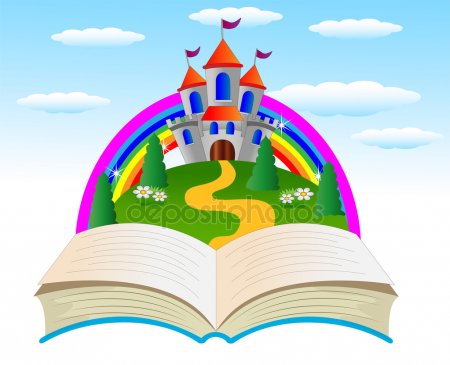 »
«ПРИХОДИ  СКАЗКА»
Фестиваль детских  научных  проектов
МБДОУ № 143 « Золотая  рыбка»
Хайдуков  Дима
Проект « Волшебник  Изумрудного  города»
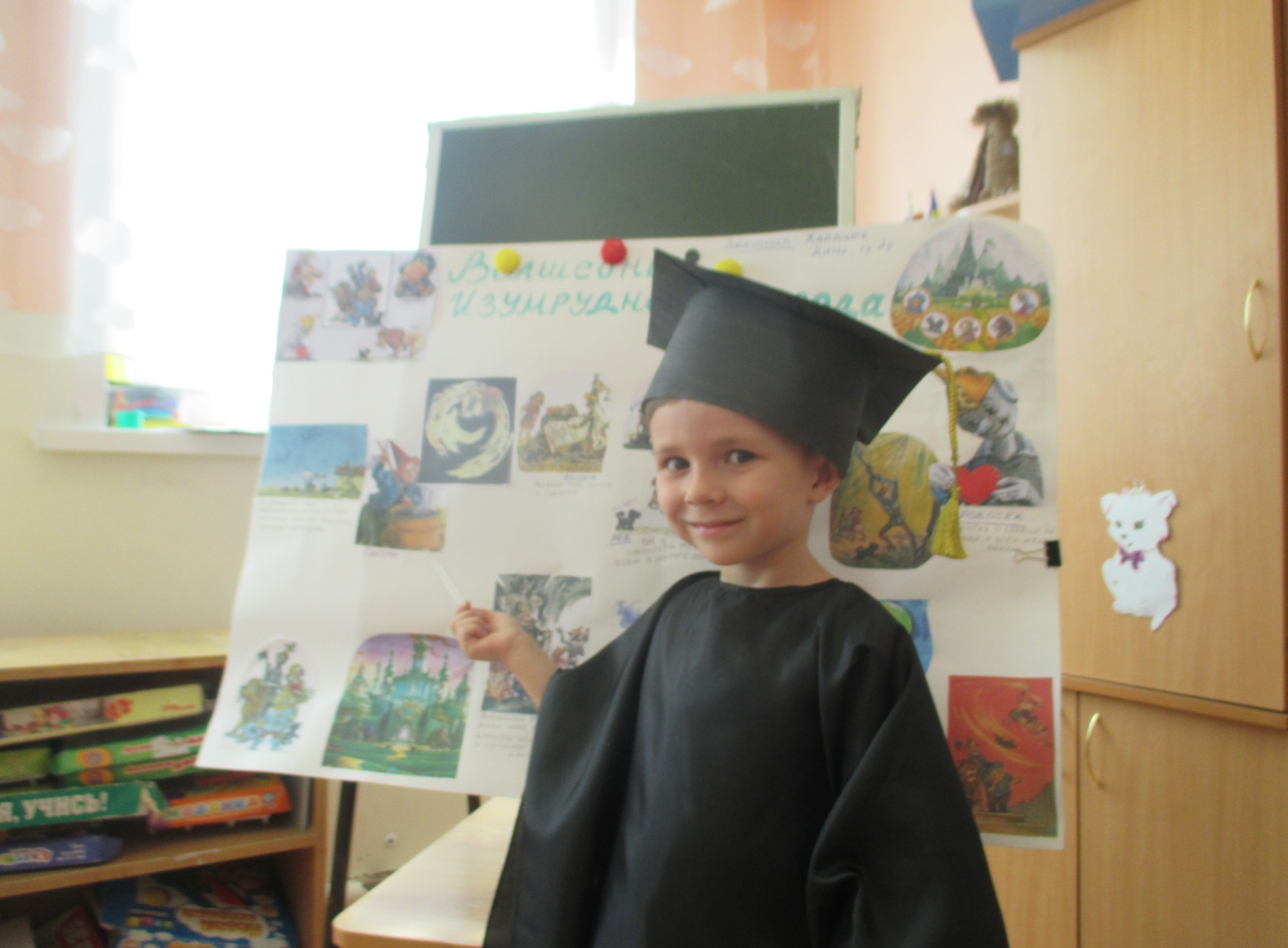 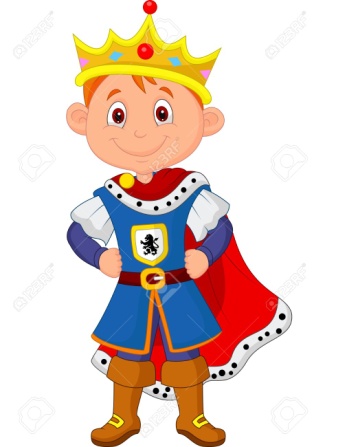 Боролдоева  Даша
Проект Легенда    о  Байкале  и Ангаре
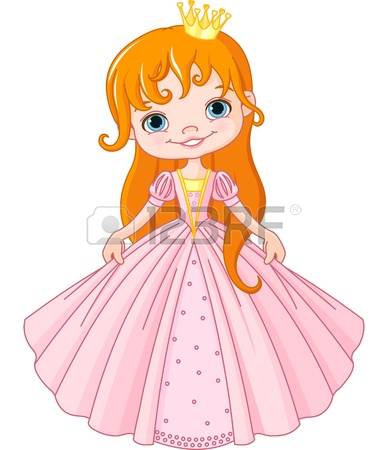 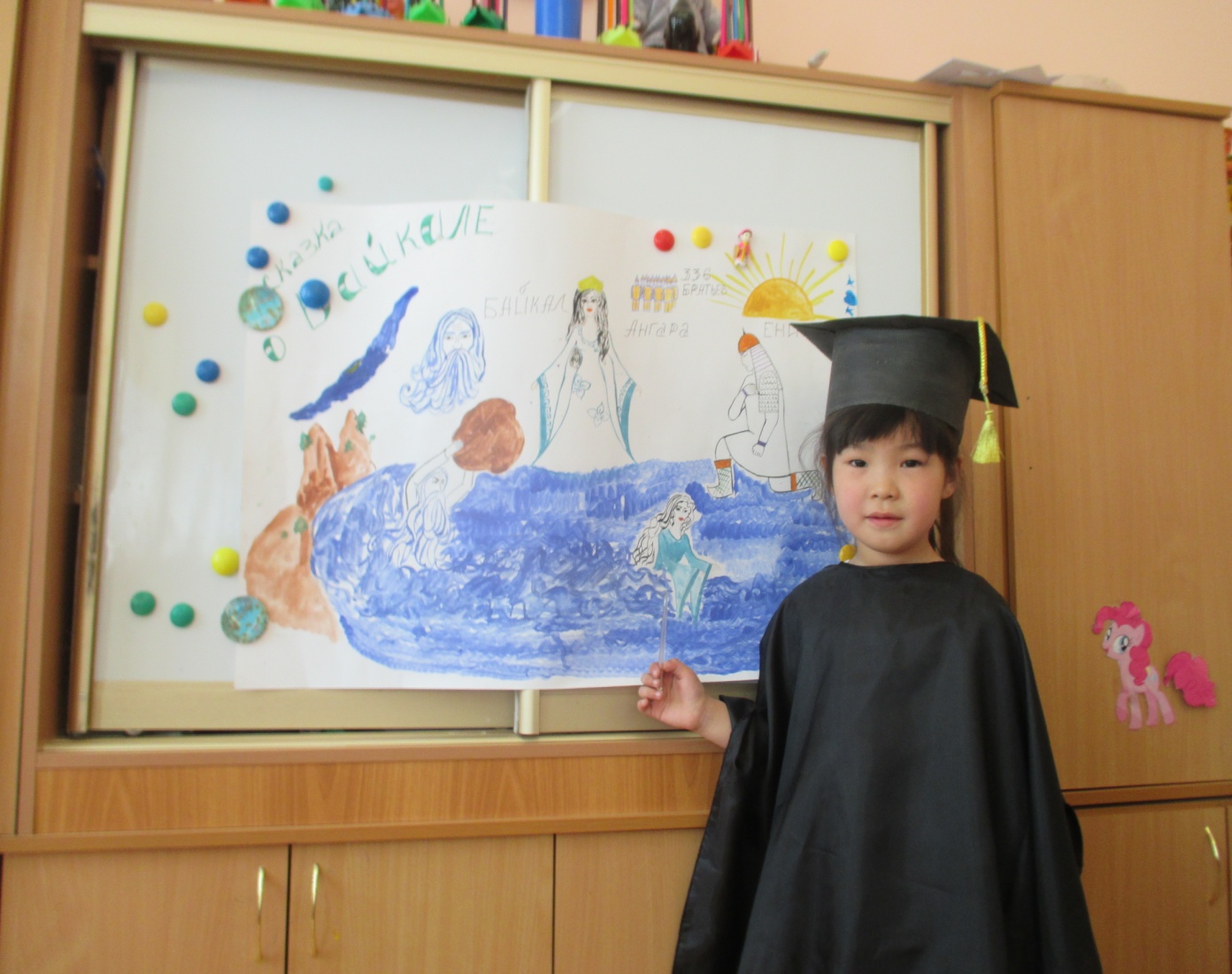 Брюханов  Саша
Проект «  Крошка   енот»
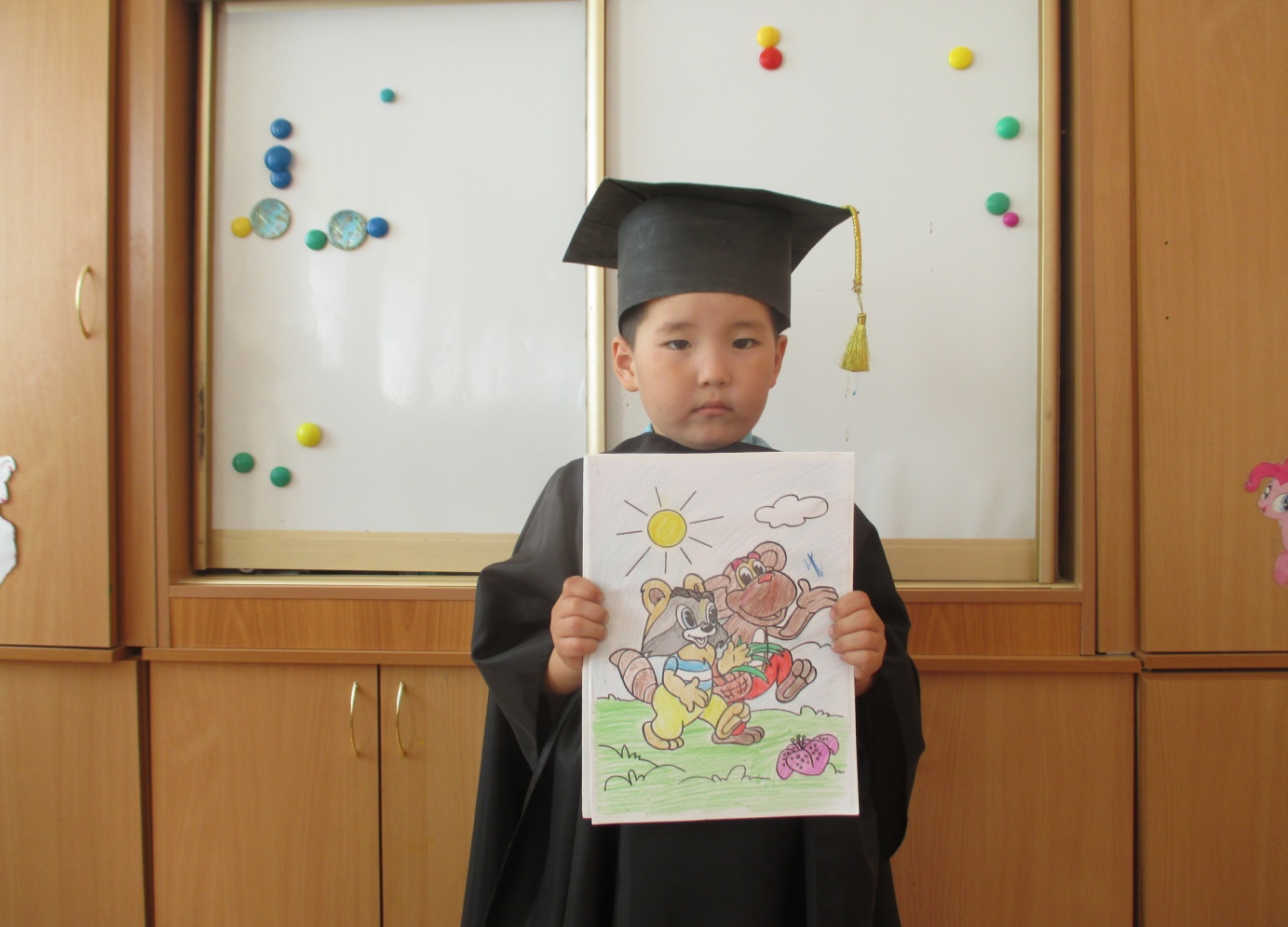 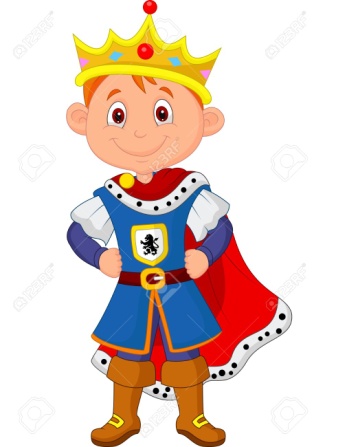 Чабаненко  Яна
Проект «Теремок»
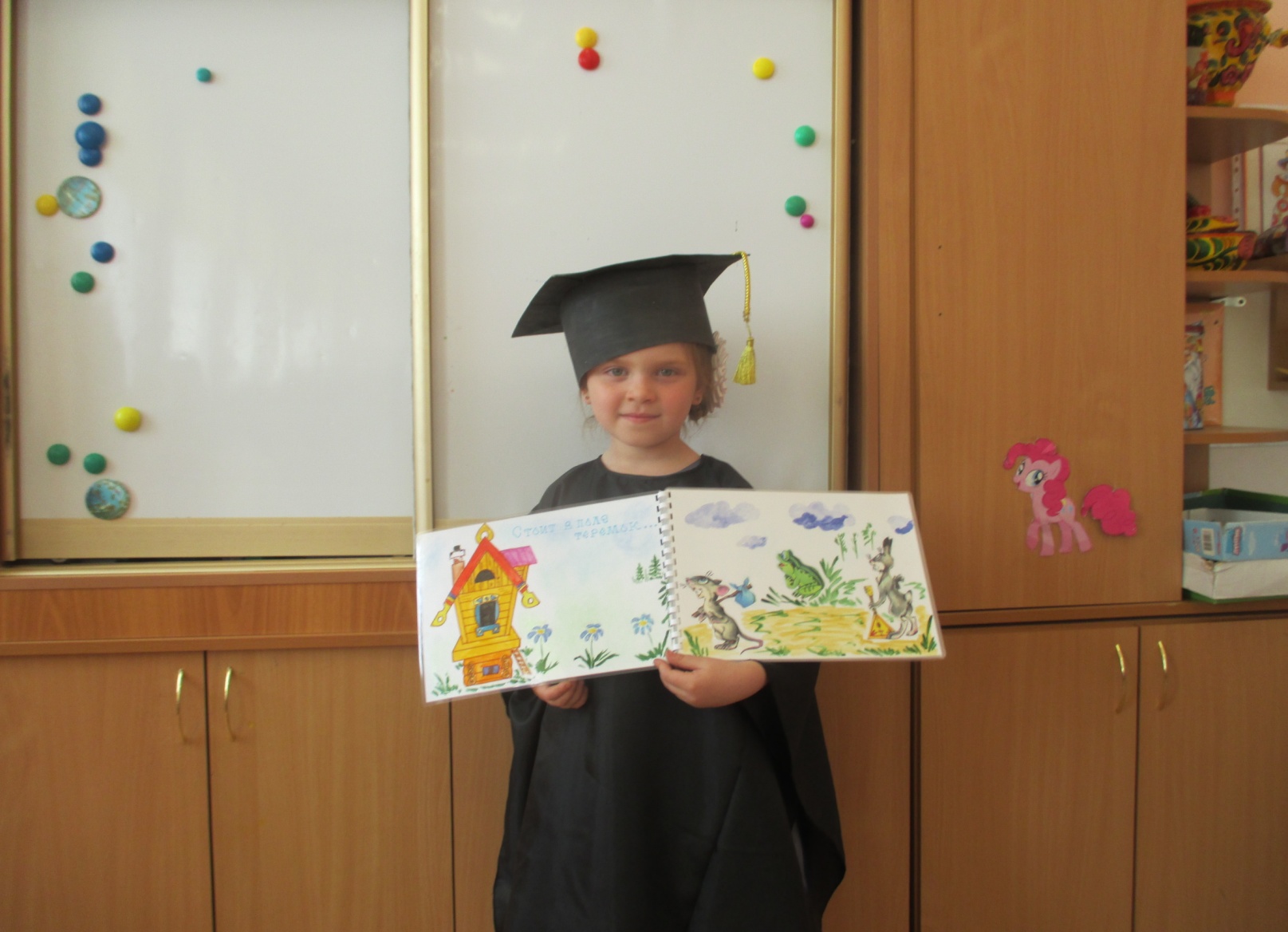 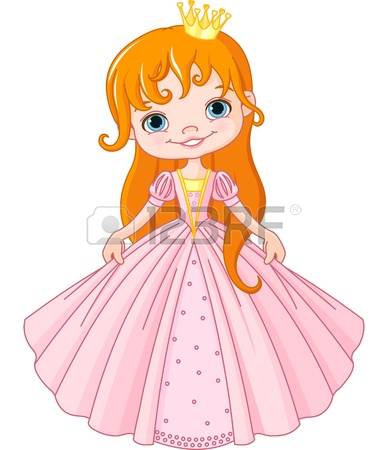 Васильев  Артем
Проект Красная  шапочка
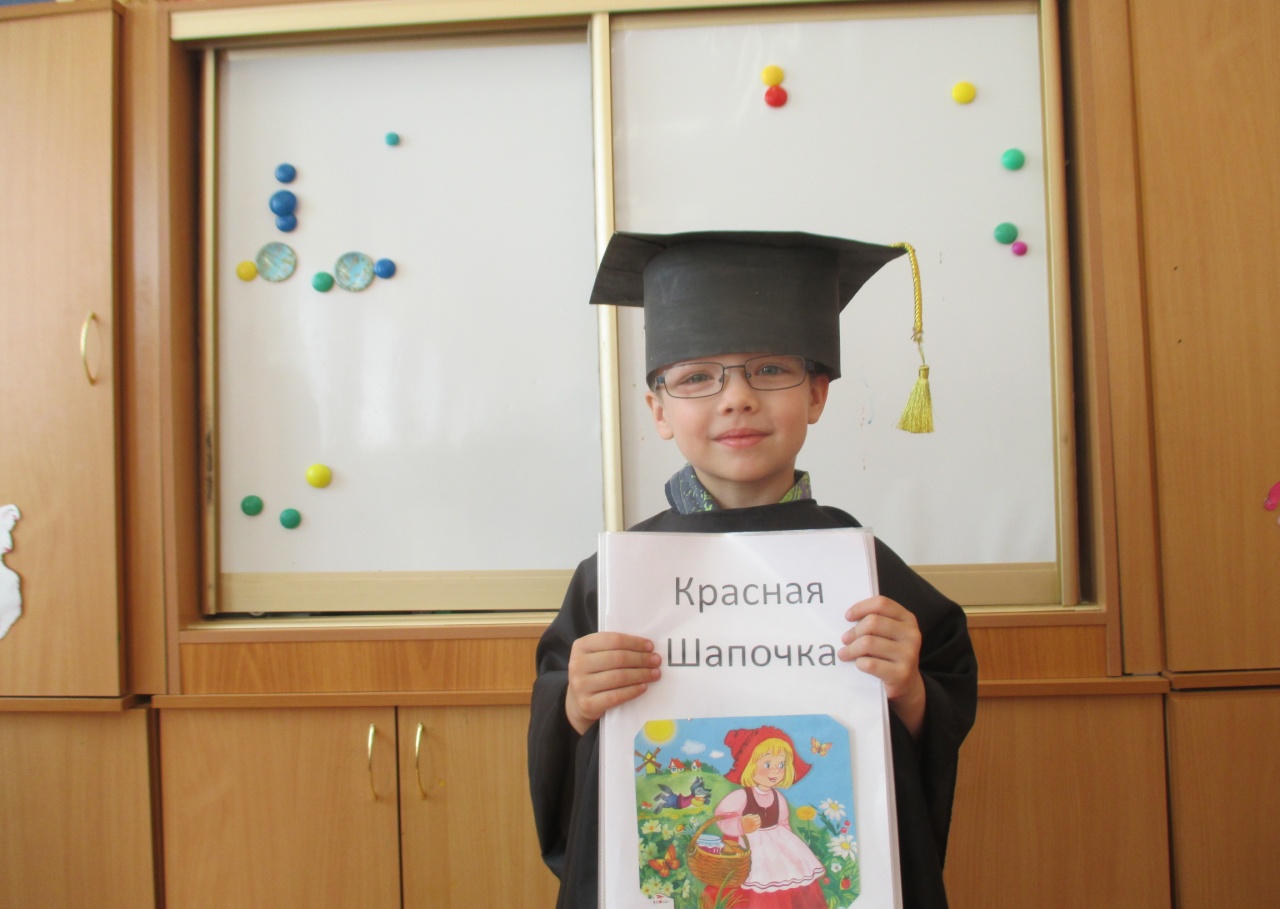 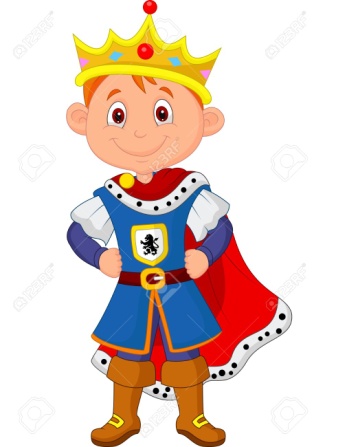 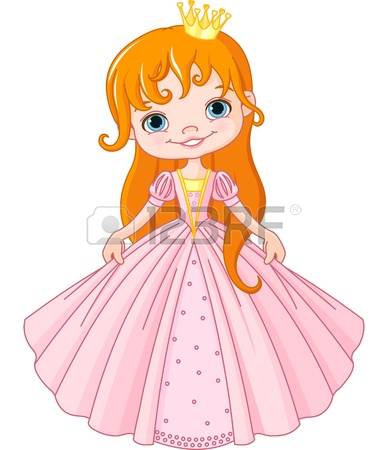 ПРОЕКТЫ  ПРИНЦЕСС
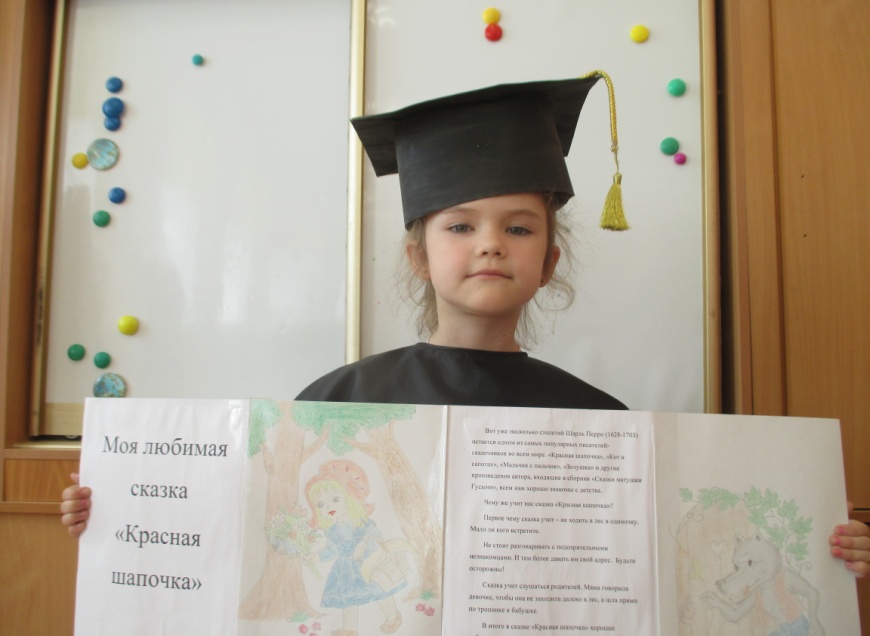 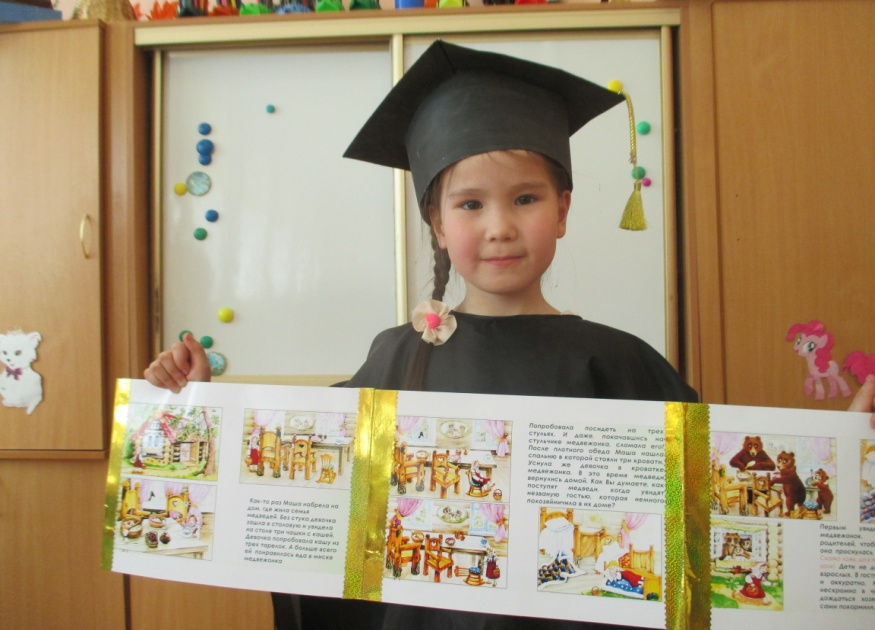 Минаева  Таня
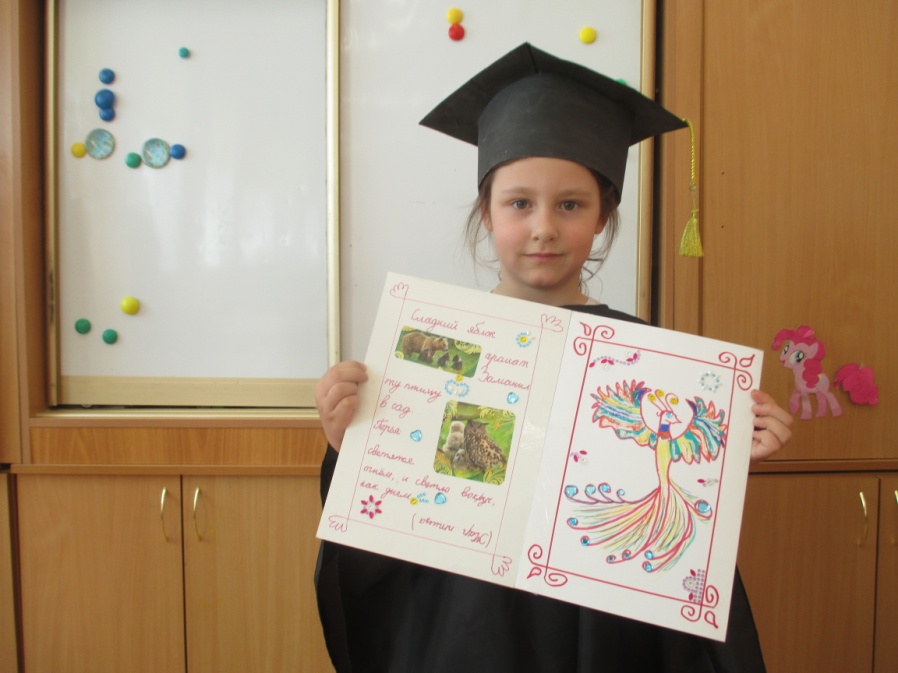 Николаева   Юля
Плешкова Ксюша
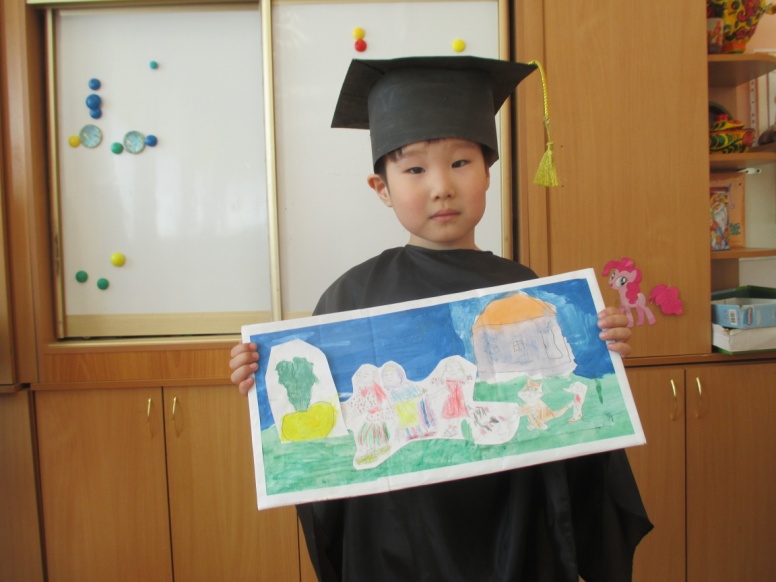 ПРОЕКТЫ   ПРИНЦЕВ
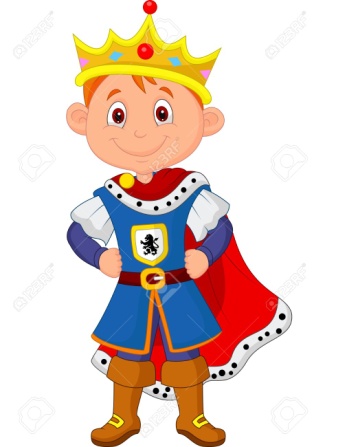 Раднаев  Алдар
Дружный
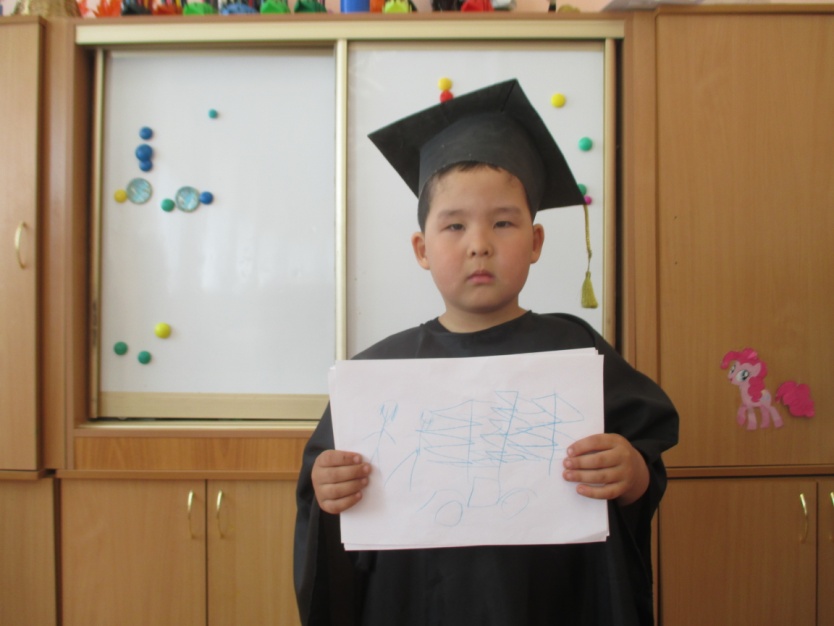 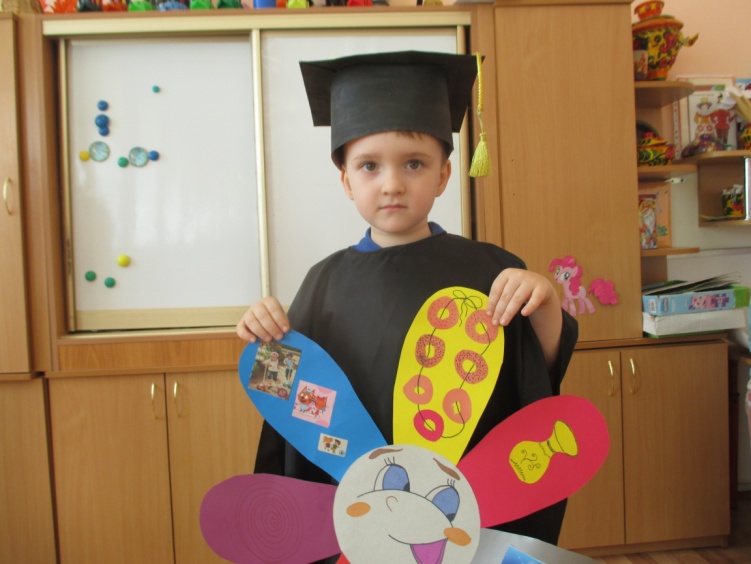 Данил
Амирхан
Радужный
Самостоятельный
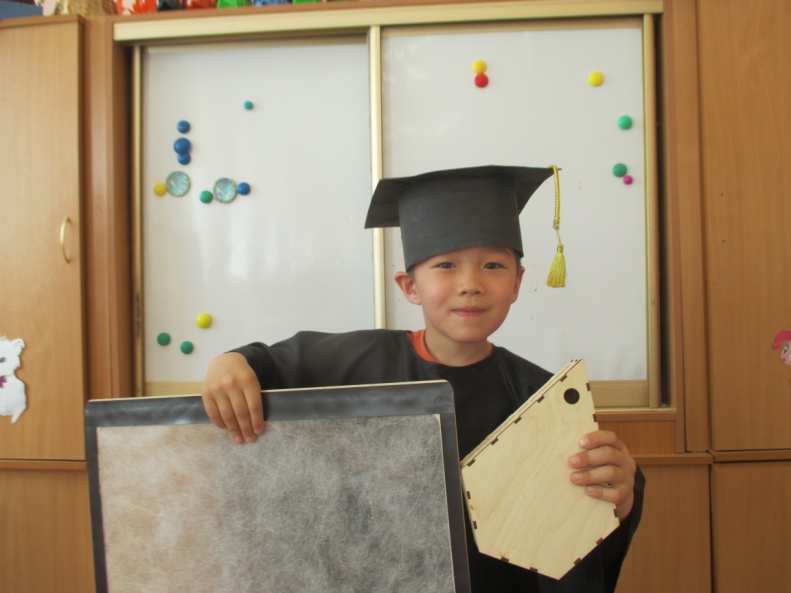 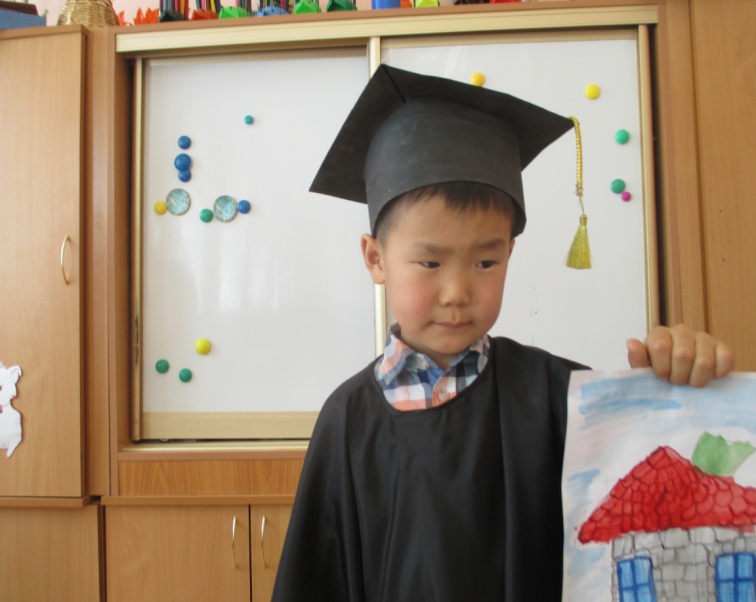 Театральный
Балдакшинов  Эрдэни
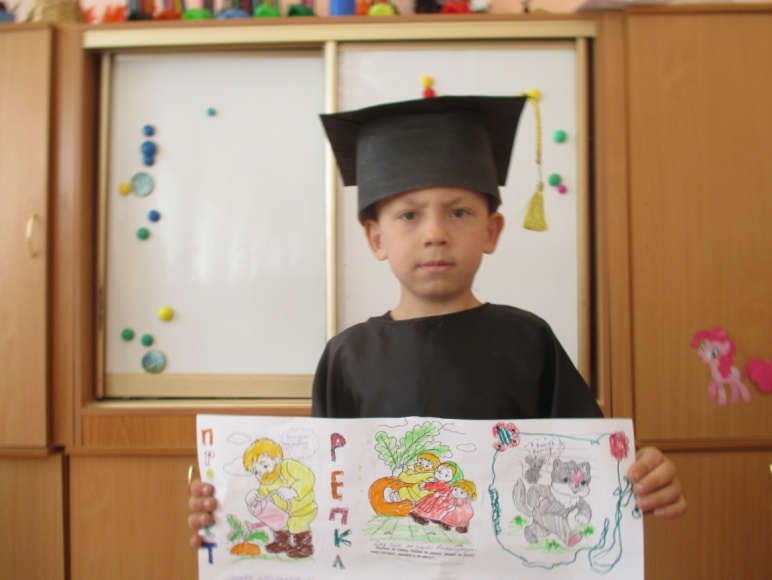 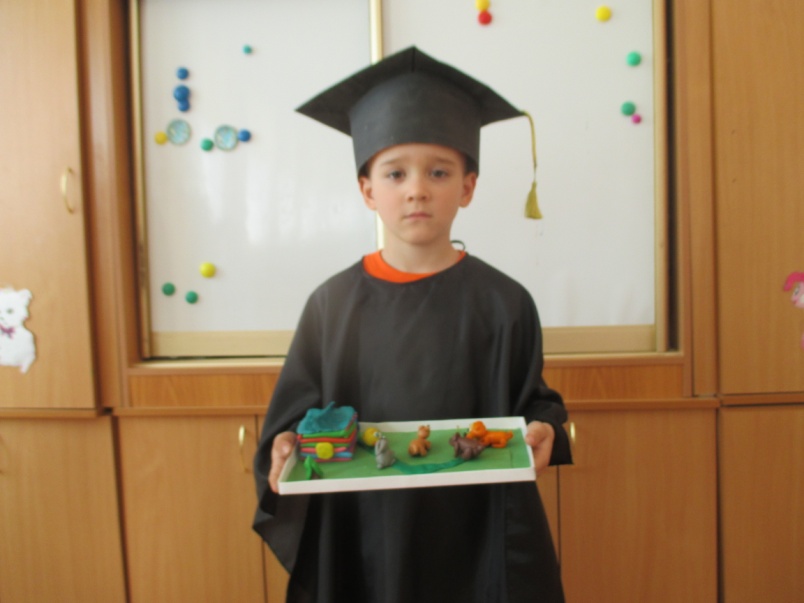 Рукотворный
Тудупов  Кирилл
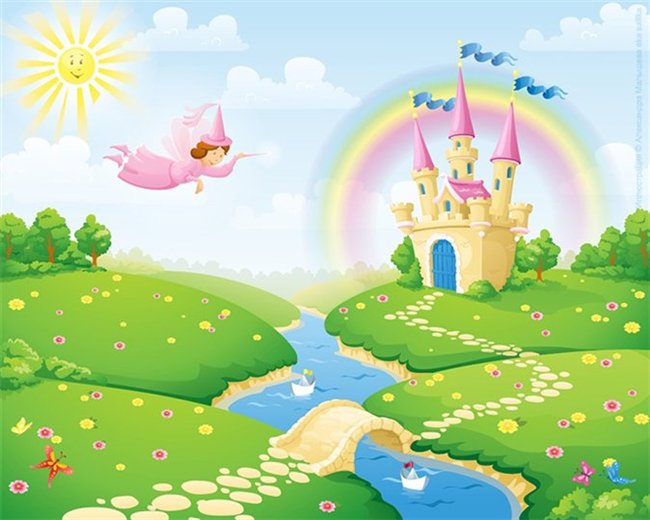 Желаем  всем  успехов,  творчества и сказки!!